Trimestre: 23-Iuea: Programación Estructurada (1151038) Grupo CSI06; Horario: Lu-Mie-Vie, 8:30—10:00Prof. Gueorgi Khatchatourov, ayudante Carlos Yoshimar Hernández BadilloRESUMENES DEL CURSOTema: 18 arreglos, ciclos anidados, #define  18
Resumen de la presentación: 
Arreglos uni- y bidimensionales
Ciclos anidados
Operador #define
Tarea #3
Arreglos unidimensionales
Arreglos en la programación representan estructuras equivalentes a los vectores y las matrices en matemáticas
Por ejemplo, consideramos estructura matemática {ai}i=1,2,…, n. Como se sabe, ella representa un vector de dimensión n cuyos componentes son a1, a2, …, an.
En un programa en lenguaje C podemos declarar un análogo del vector de la manera siguiente:
       float a[10];   //la dimensión debe ser un constante entero 
En este ejemplo  a[] representa  un arreglo unidimensional de 10 elementos de tipo flotante
Para acceder a los elementos de este arreglo podemos  usar notación a[0], a[1],…, a[9], o a[i] donde la i sea una variable entera con los valores en el rango de 0 a 9.
Por ejemplo, la instrucción         a[1]=3.f;     inicializa 2º elemento del arreglo con valor 3.f
Tomen en cuenta que el menor índice de arreglo es 0 mientra el mayor, en este caso es 9=10-1.
Ejemplos de código con arreglos
Ejemplo 1: una manera de inicializar arreglo 

#include "stdafx.h"int main()
{/*declaración y inicialización de un arreglo de 5 elementos*/
           int a[5] = { 3, -1, 2, 1, 2 }; /*<- inicializar los sucesivos elementos del arreglo con valores de lista en {…}*/
/*imprimir el cuarto (!!!) elemento de arreglo a[]*/
           printf("a[3]=%d\n", a[3]);
           return 0;
}
Ejemplo 2 :  otra manera de inicializar arreglo
#include "stdafx.h"
int main()
{
        int b[15],  i;
        for (i = 0; i<15; i++) 
       {
                b[i] = i;
	printf("b[%d]=%d\n", i, b[i]);
        }
        return 0;
}
#define –  operador del preprocesador
Hay una cosa incomoda en el último ejemplo: uso de constantes anónimos: es que la dimensión del arreglo 15  coincide con el parámetro en la condición del for 
Este ocurre porque la dimensión de un arreglo no puede ser una variable: forzosamente debe ser constante.
Para un código largo tales constantes anónimos pueden presentar un problema: cuando se necesitaría modificar la dimensión del arreglo, ¿cómo se sabe cual de los constantes anónimos corresponde y cual no corresponde a la dimensión?
Operador #define primera_cosa segunda_cosa del preprocesador antes de empesar compilación revisa el código y sustituye todas ocurrencias de primera_cosa con segunda_cosa
Revisen en el código de siguiente ejemplo como se usa #define
Ejemplos de uso de #define
Ejemplo 4: 
#include "stdafx.h"
       #define MITIPO float
        int main()
  {
	MITIPO a = 13.f;  /*<- MITIPO se define arriba 
                                                   en #define ; puede ser 'int',           
                                               'float', etc. modificando 
                                                aquella definición */
	printf(“a=%g\n", a);  /*!!! %g esta coordinado 
                                       ahora con #define arriba    */	 
	return 0;
}
Ejemplo 3: Modificando Ejemplo 2 con #define
#include "stdafx.h"#define   N   15         //uso del operador define para excluir   "constantes anónimos"
int main()
{       int b[N], i;          /* <- N es disfrazado 15 */
        for (i = 0; i<N; i++)   /* <- N es disfrazado 15 */
        {
             b[i] = i; 
             printf("b[%d]=%g\n", i, b[i]);
         }
         return 0;
}
Arreglos bidimensionales
Consideramos estructura matemática {ai,j}i=1,2,…, n; j=1,2,…, m. Como se sabe, ella representa una matriz rectangular de dimensión nxm.
En un programa en lenguaje C podemos declarar un análogo de matriz rectangular  de la manera siguiente:
       int a[4][3]; //la dimensiones deben ser unos constantes enteros 
En este ejemplo  a[][] representa  un arreglo bidimensional de 4x3 elementos
Los elementos de este arreglo son a[0][0], a[0][1], a[0][2], a[1][0], a[1][1], a[1][2], …, a[3][0], a[3][1], a[3][2]
Tomen en cuenta que el mayor valor del 1r índice es 3 mientras -- del segundo es 2.
Códigos con arreglos y  rand()
Ejemplo 5: Usar rand() para generar arreglo con 0s y 1s
#include "stdafx.h“ 
#define N  20
int main()
{      float c[N]; 
        int i, cont;
        for (i = 0, cont=0; i<N; i++)
       {     c[i] = rand()%2; 
              printf("c[%d]=%g\n", i, c[i]);
             if(c[i]==0) //contar el número ceros generados
                      cont++;
        }
        printf("cont=%d\n",cont);
        return 0;
}
Ejemplo 6: Usar rand() para generar arreglo con valores enteros de 0 a 9

#include "stdafx.h“ 
#define N  20
int main()
{      float c[N]; 
        int i;
        for (i = 0; i<N; i++)
       {     c[i] = rand()%10; 
              printf("c[%d]=%g\n", i, c[i]);
        }
        return 0;
}
Ejecicio para ilustrar ciclos anidados
Especificación: generar aleatoriamente los elementos de un arreglo de dimensión NxM con valores -1, 0, 1;   sumar todos elementos del arreglo
Ejemplo 7: 
#include "stdafx.h“ 
#define N  5#define M 8
Int main()
{ double z[N][M], suma;   int i, j;
//generar arreglo bidimensional
   printf("matriz z:\n");
    for(i=0; i<M; i++)
    {
        for(j=0;j<N;j++)
           { z[j][i] = rand() % 3 - 1.;	printf("%g ", z[j][i]);
           }
         printf("\n");
    }
//continuación
             for (i = 0, suma = 0.; i<M; i++)          	for (j = 0; j<N; j++)
	         suma += z[j][i];
	printf("suma = %g \n", suma);        
          return 0;
}
Tarea 3
Escribir programa que calcula valor de la siguiente función:



exp n (x)=  



El programa pide de operador n y x, y luego imprima expn(x) definida según 
esta fórmula.
Nota: en la fórmula de arriba "exp n (x)" es solo la denotación definida a través  de la expresión posterior. En su vez, la última es igual a
                             x0 / 0!  + x1 / 1!  +  x2 / 2! + …  + xn / n!

Entrega: 05/03/2023
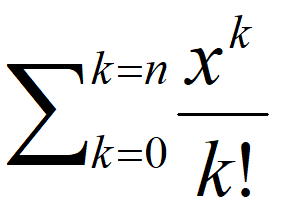